2020年贵州省黔西南州毒品预防教育
骨干师资培训
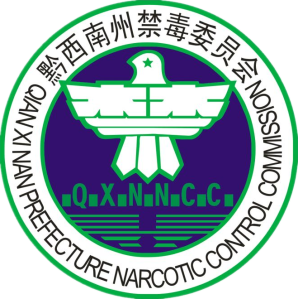 http://www.jzjyyun.cn/
课题：金州教育云—禁毒教育
2567827645@qq.com  
2020年08月28日
龙紫梅：黔西南州禁毒办
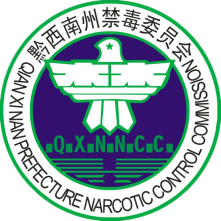 2020年贵州省黔西南州毒品预防教育骨干师资培训
课题：青骄第二课堂
0１
授课内容
0３
黔西南州禁毒网
金州教育云--禁毒教育   http://www.jzjyyun.cn/
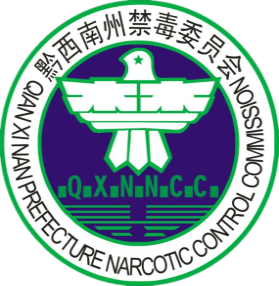 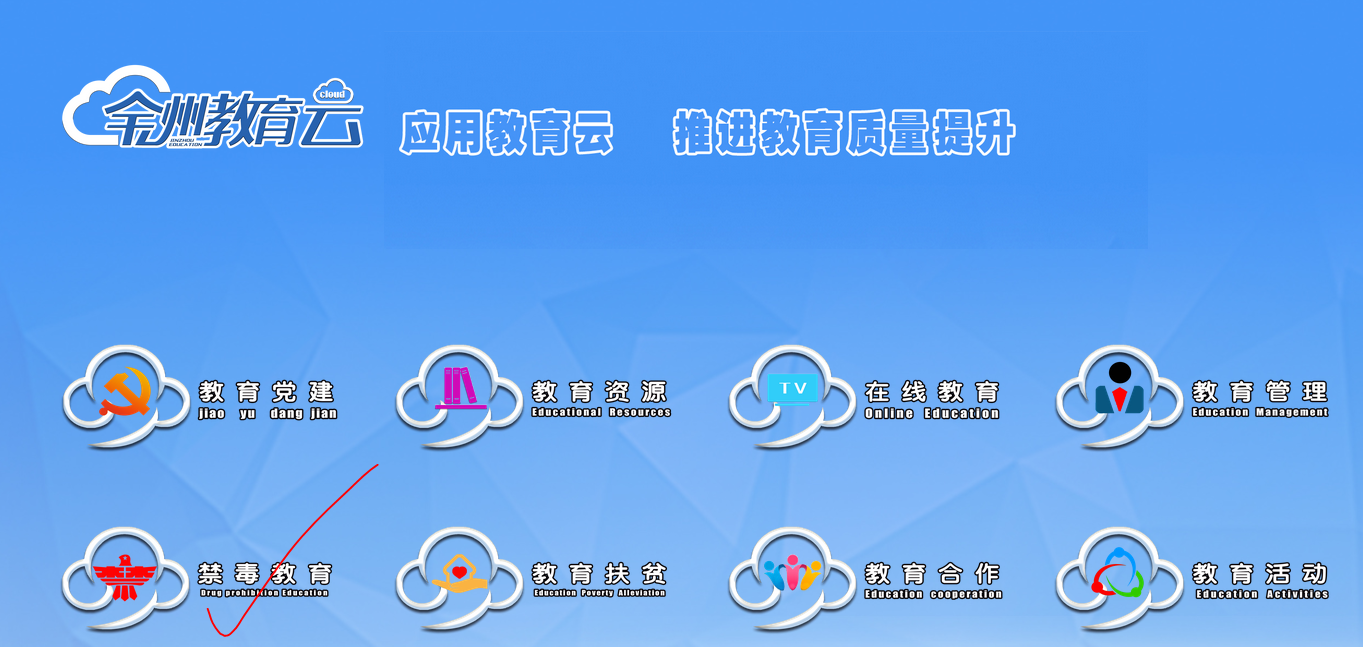 黔西南州禁毒网
3
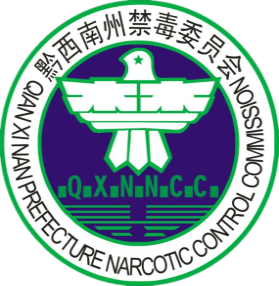 黔西南州禁毒网
金州教育云--禁毒教育   http://www.jzjyyun.cn/
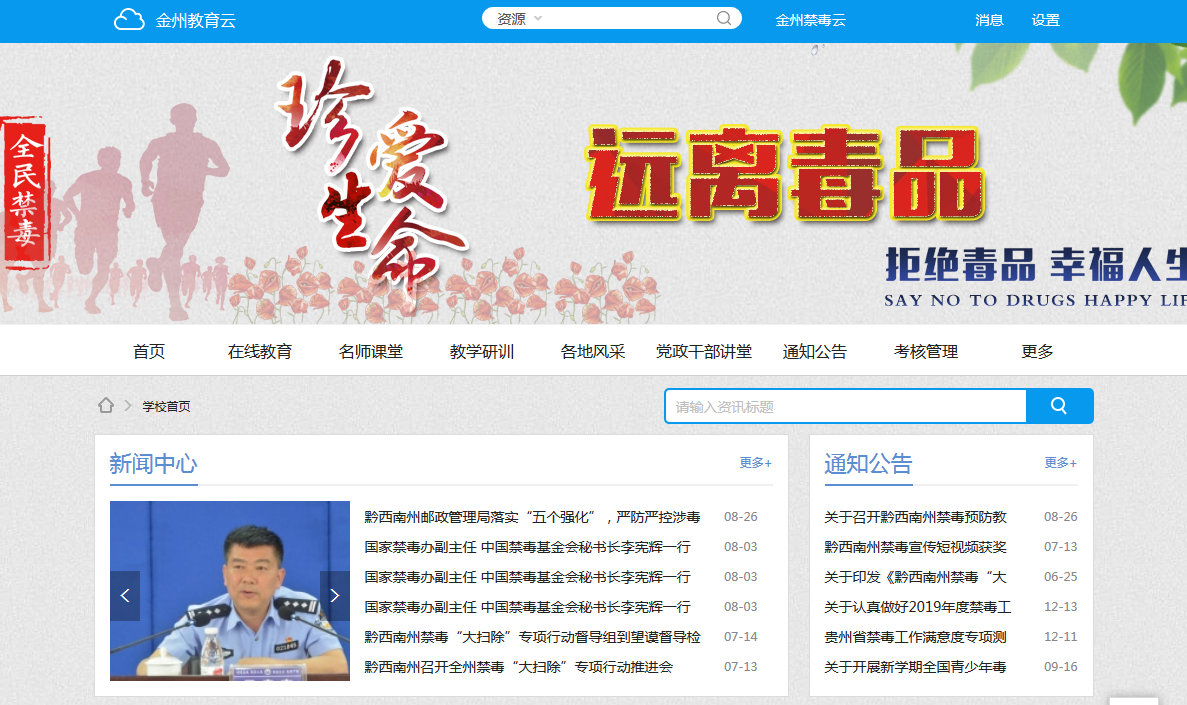 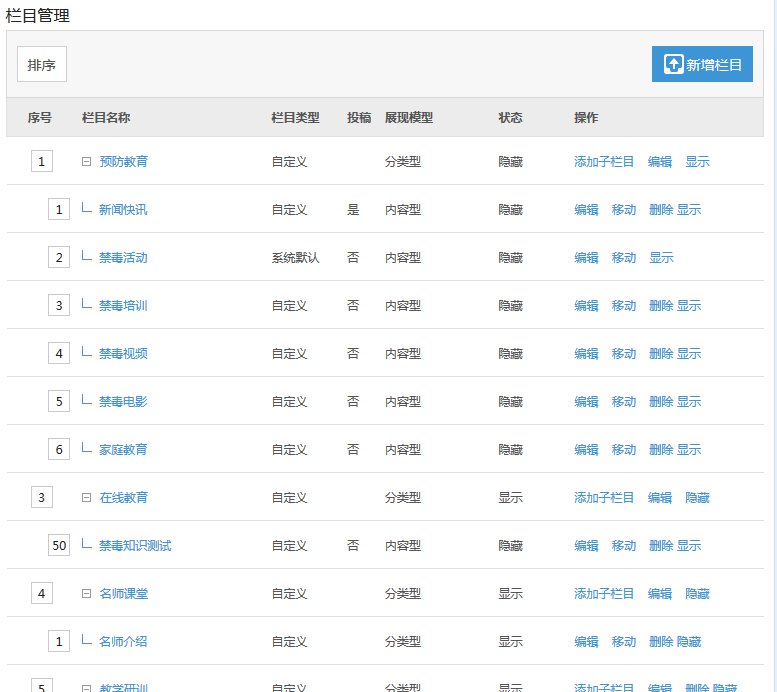 黔西南州禁毒网
4
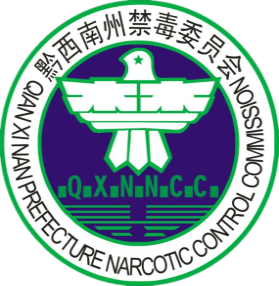 构建“云+端”青少年毒品预防教育远程教育平台
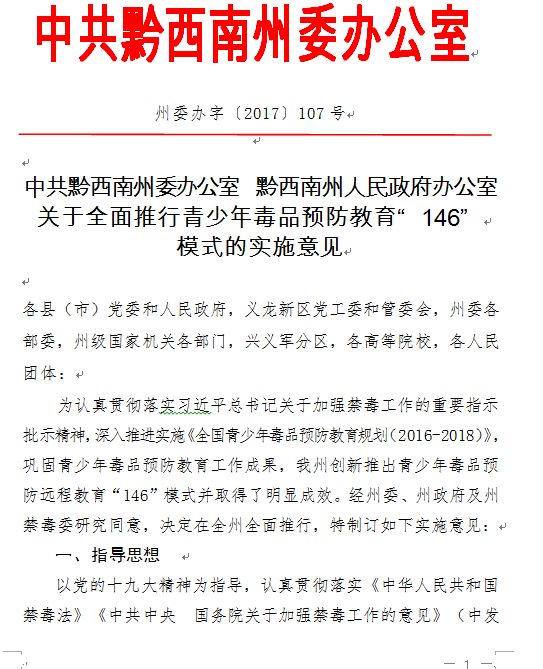 二、总体目标
充分依托全州教育信息化平台——金州教育云大数据平台，构建青少年毒品预防远程教育“146”模式，通过“云+端”实现全州学校毒品预防教育的可视化、扁平化、智能化、一体化，进一步夯实筑牢学校禁毒预防教育防线，最大限度提高青少年毒品预防教育工作成效，为广大青少年实现“健康人生，绿色无毒”提供坚实保障，实现学校毒品预防教育全覆盖、全州所有学校师生员工接受毒品预防教育率达100%、毒品预防教育教师普及率达100%、学生家长对毒品预防教育知晓率达100%、学校师生员工涉毒违法犯罪行为零发生的“校园无毒品，学生无毒害”工作目标。
黔西南州禁毒网
中共黔西南州委办公室
黔西南州人民政府办公室
2017年8月3日
5
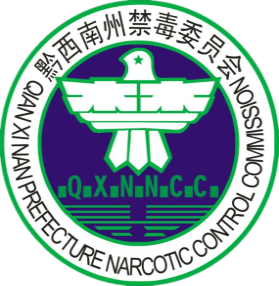 牵头单位：州教育局、州禁毒办
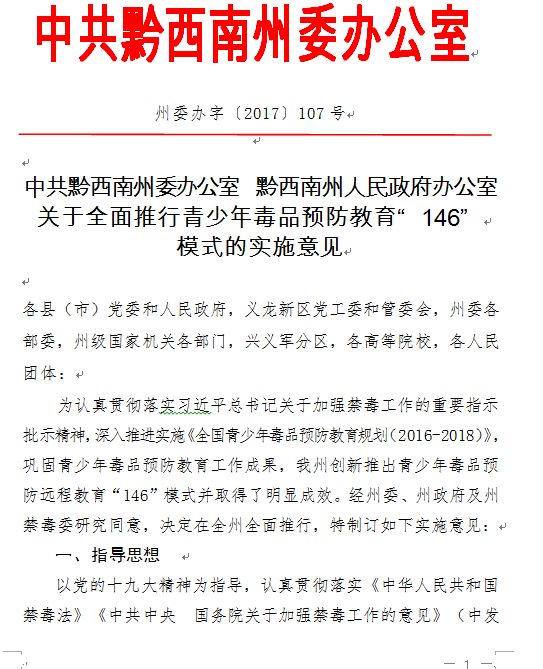 （十二）强化基础数据库建设。分类收集整理毒品预防教育音视频资料、图文材料、优秀课件、典型案例等资料，建立黔西南州青少年毒品预防远程教育“146”模式专用数据库，分门别类进行整理归档，确保实现台账记录齐全完备、总体情况实时展示、运行情况即时统计、历史记录随时查询。（牵头单位：州教育局、州禁毒办；参与单位：州大数据局、州公安局、各县〔市〕人民政府、义龙新区管委会。
黔西南州禁毒网
6
金州教育云—禁毒教育已开通的栏目
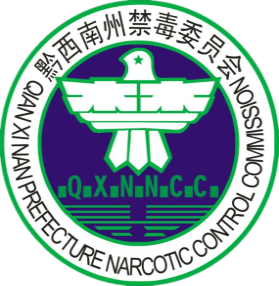 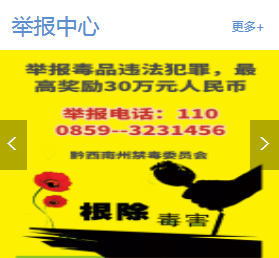 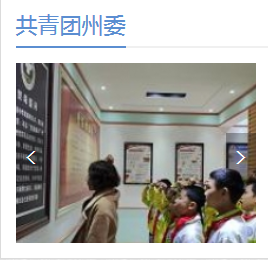 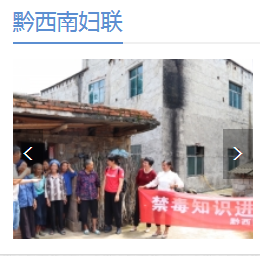 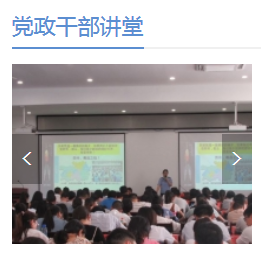 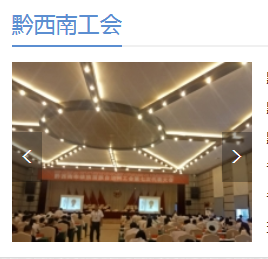 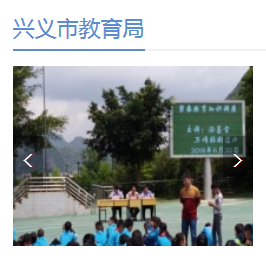 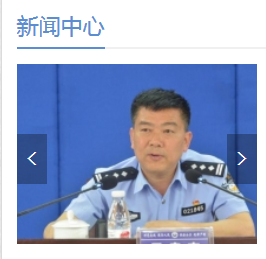 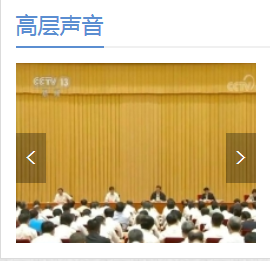 黔西南州禁毒网
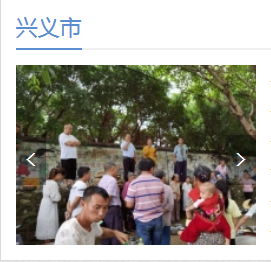 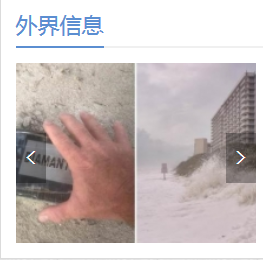 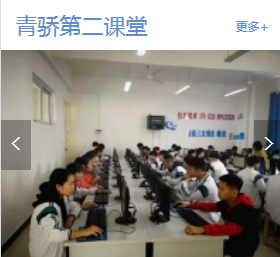 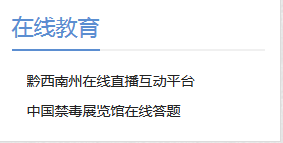 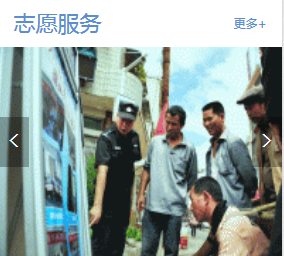 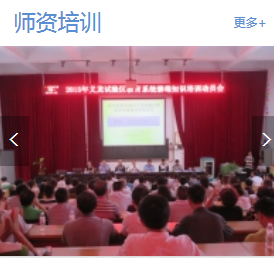 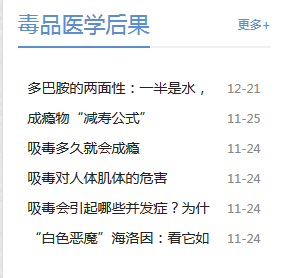 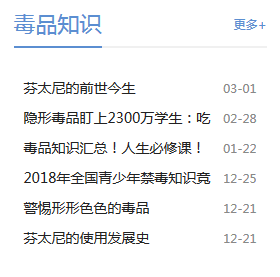 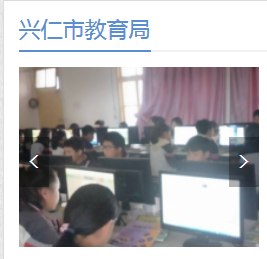 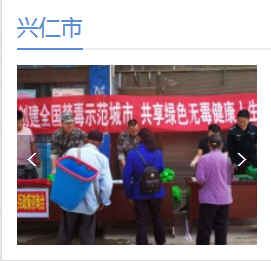 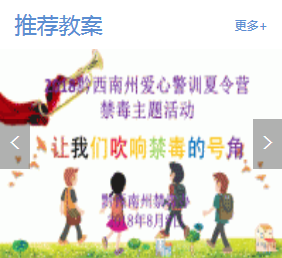 7
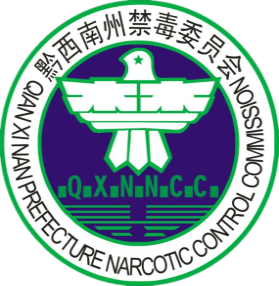 金州教育云—禁毒教育管理人员
金州教育云—禁毒教育管理人员由
各县（市）、义龙新区禁毒办、教育局负责
禁毒委成员单位：共青团州委、黔西南州总工会、黔西南州妇联
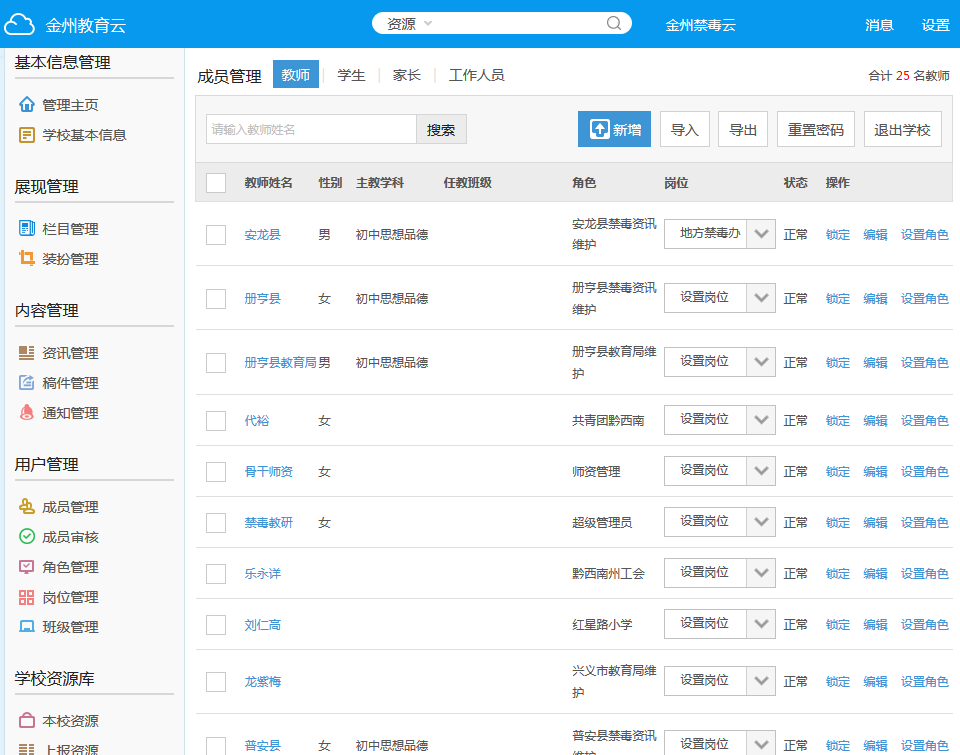 黔西南州禁毒网
8
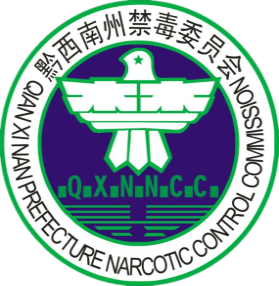 金州教育云—禁毒教育取得的成绩与存在的问题
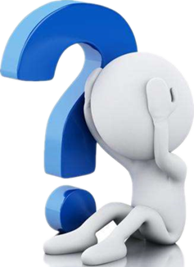 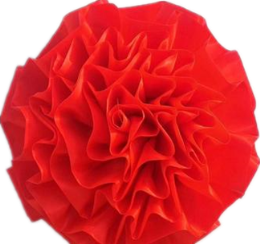 黔西南州禁毒网
9
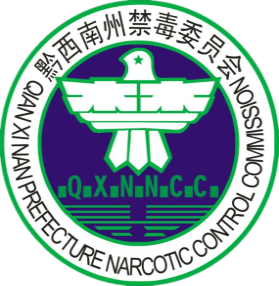 金州教育云—禁毒教育
需要解决的问题
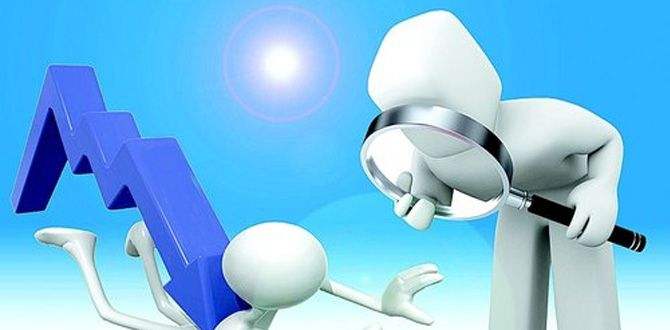 黔西南州禁毒网
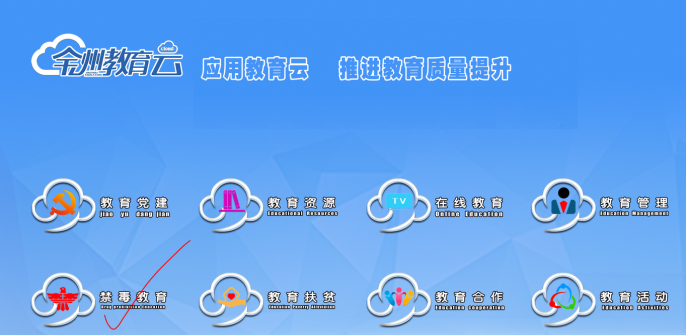 10
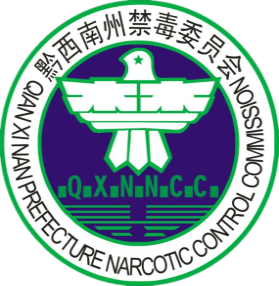 黔西南州打击毒品违法犯罪举报电话
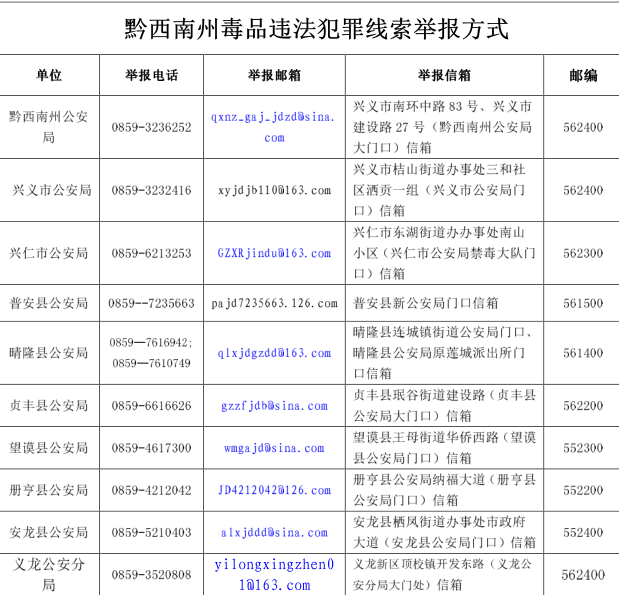 黔西南州禁毒网
举报电话：110
0859--3236252
11
2020年贵州省黔西南州毒品预防教育
骨干师资培训
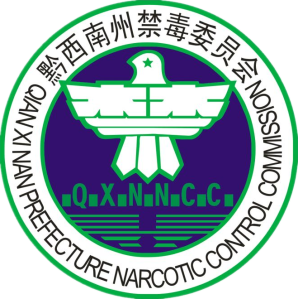 谢谢！
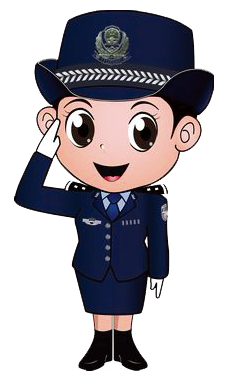 http://www.jzjyyun.cn/
课题：金州教育云—禁毒教育
2567827645@qq.com  
2020年08月28日
龙紫梅：黔西南州禁毒办